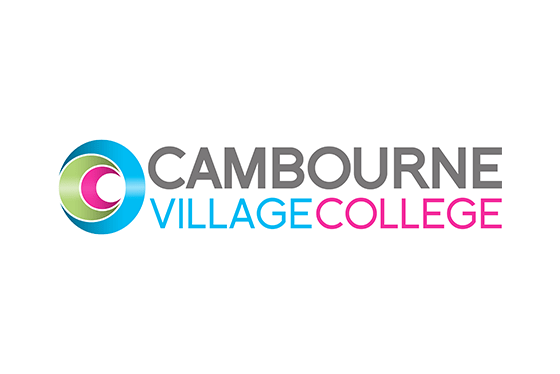 Thursday 25th June 1. Science 2. History 3. PE 4. Art OptionalExtra dose of History – can be looked at any time
Thursday 25th June1. Science
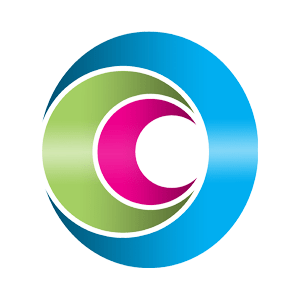 Listen to the audio and work through the PPT activities in this video
https://catrustorg.sharepoint.com/:v:/s/CambourneVCPublic/EdSdzQrIW3VIodOtYCw_FkkBaH_SINsOLikbKrj9MtazcQ?e=I7gORX 

If you can’t access the video, the PowerPoint [or PDF] is available here:
Thursday 1 Science PowerPoint or Thursday 1 Science PDF
Thursday 25th June2. History
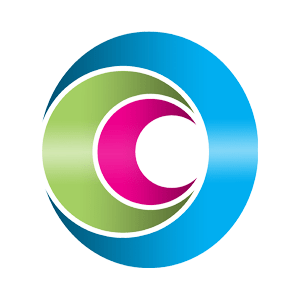 Work through the attached video and PowerPoint [or PDF]
Year 6 Transition Sports Week
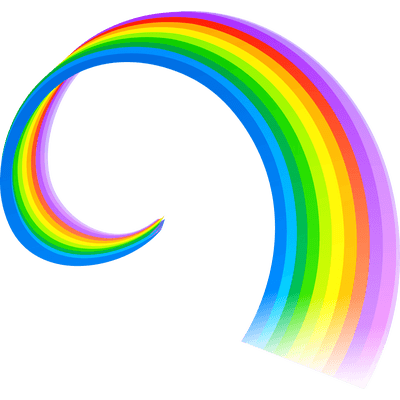 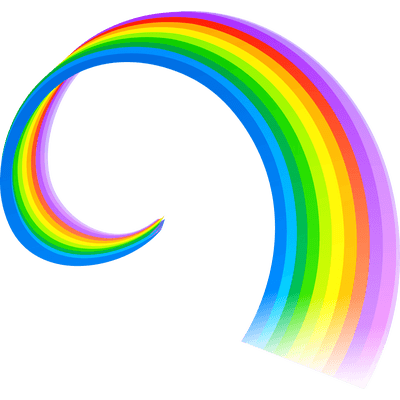 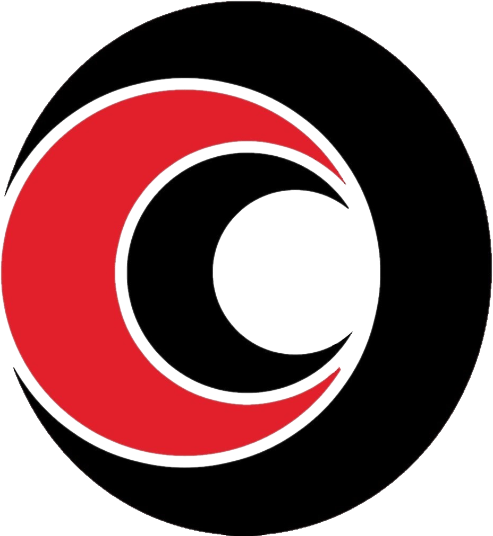 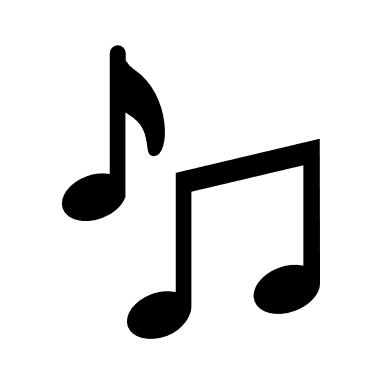 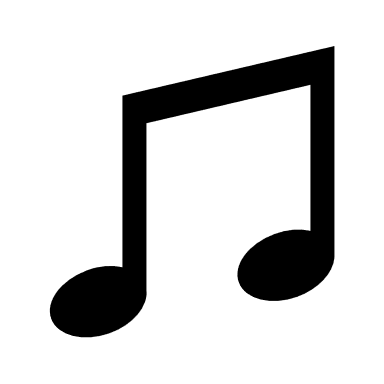 Click the musical notes to get the song on YouTube
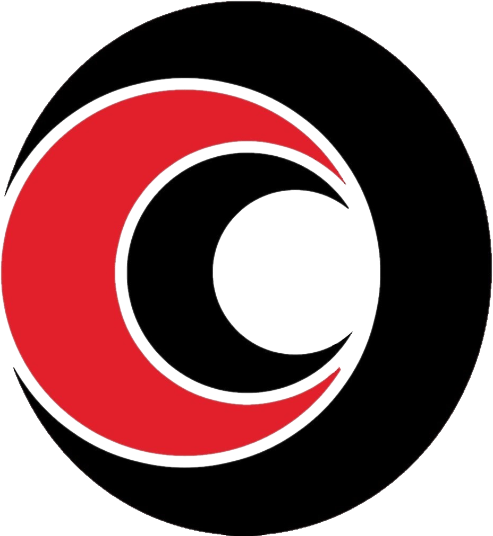 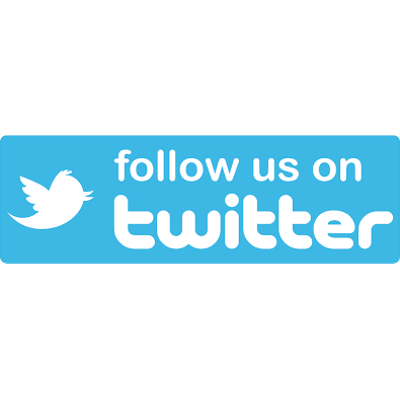 Thursday 25th June4.Art
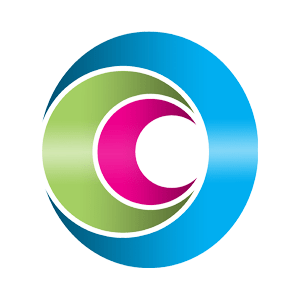 Welcome to the Art Department 

Part 1
https://www.loom.com/share/0a1160c83af44056b055f10f6a4ba09b

Part 2
https://www.loom.com/share/4ca0228bfc1d49a58a89dc35773aec69
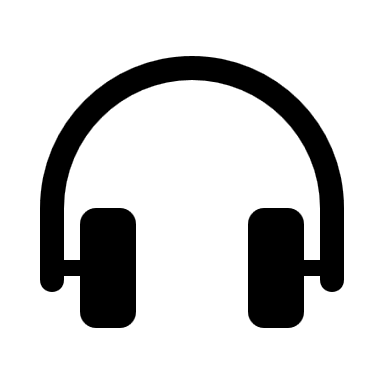 Get an extra dose of HISTORY!
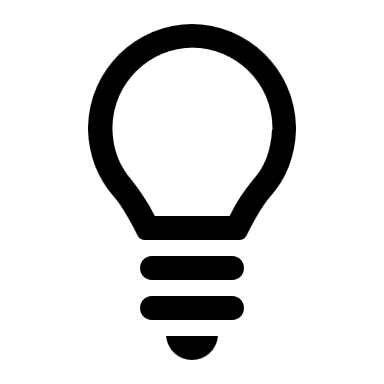 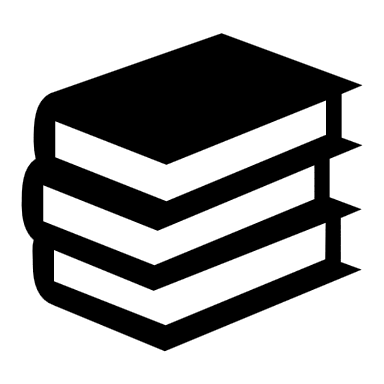 Read!
Who were the people of Roman Britain?Dig for clues with Reading University archaeologists. Follow their stories as imagined by Caroline Lawrence.They may not be who you thought they were…
Learn!
Dig School is a new online programme of lively extra-curricular in-school workshops themed around archaeology.
Listen!
Gombrich: A Little History of the World 
Listen to it
Podcast!
Homeschool History
Fun history lessons for all the family, presented by Horrible Histories' Greg Jenner. Full of facts and jokes, the series brings to life a broad range of historical topics.
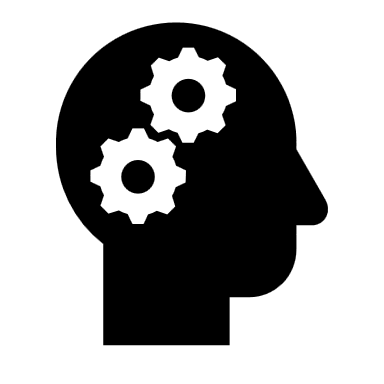 Play!
Free History games for all the family -
The National Archives
Explore!
Explore the British Museum's amazing online exhibition!
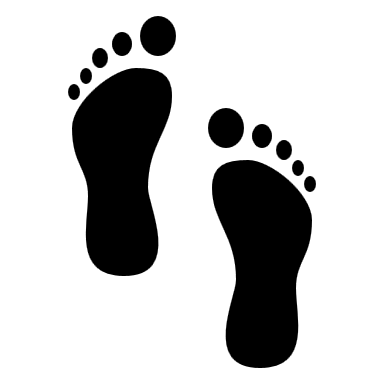 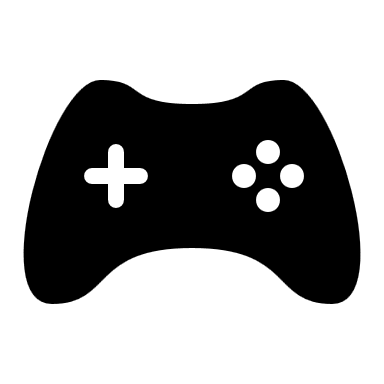 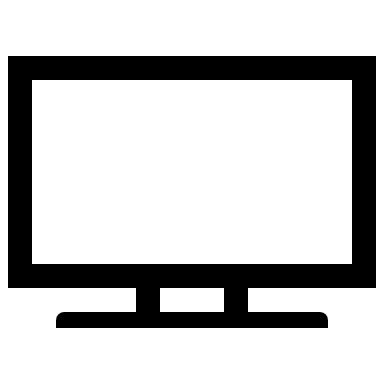 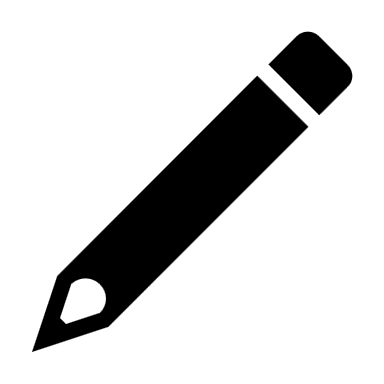 Team History
Watch!
The Story of Britain
I studied Greek and Roman history at University. These days I’m really interested in American History…and football!
I’m really interested in eighteenth and nineteenth century history.  When I’m not teaching or reading about history, I like to go running around Ely or play football on the weekends.
We can’t wait for you to join us next year! History is our favourite subject and we hope you will love it too!
Write!
Write Your Own Historical Fiction Competition 2020
A national competition for Y5-Y6. Deadline= 26th June
What are the judges looking for?
Historical accuracy – even down to the choice of names characters are given and any props additional to the historical setting
A riveting read with a good plot!
A convincing story - i.e. is it plausible that these events and/or this character could have existed at the time?
Use of historical knowledge to feed the plot, context and character
Effective use of historical vocabulary and literary conventions, including where dialogue is included in the story
Creative and interesting perspectives of story-telling. In the past we have received an entry telling the story of a siege from the perspective of the castle!
We recommend a minimum story length of 400 words.
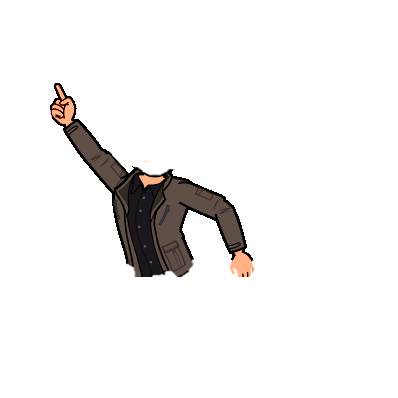 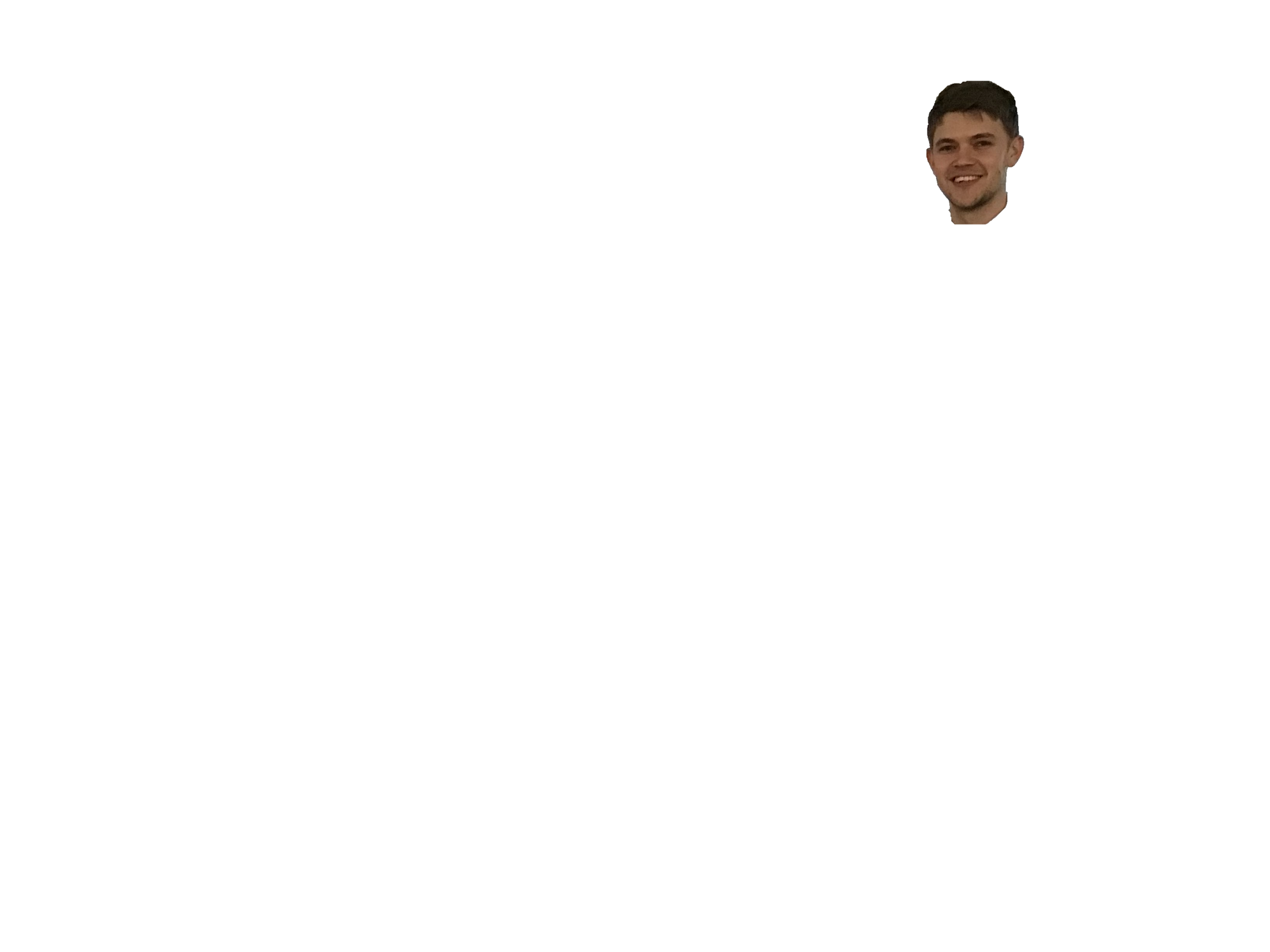 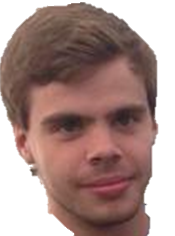 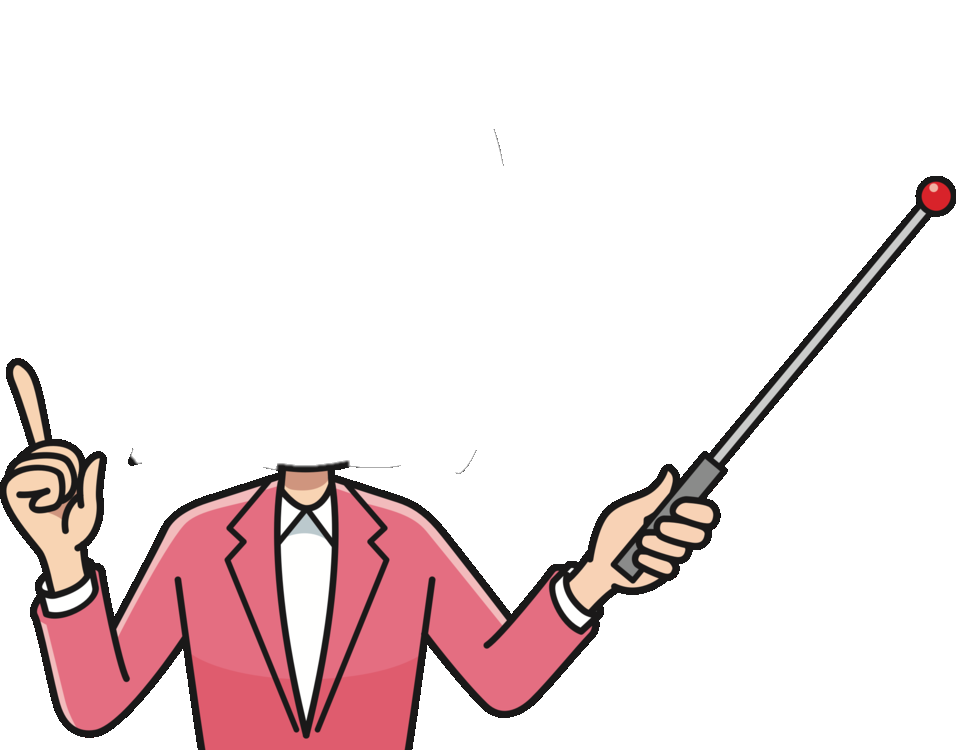 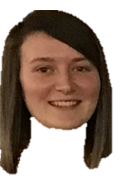 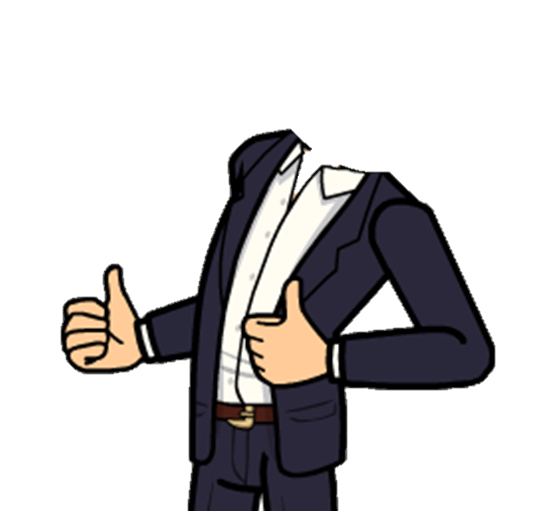 Mr Olivey
Mr Green
Miss Angell